Департамент образования мэрии города Ярославля
Муниципальный ресурсный центр «МДОУ «Детский сад № 61»
Мастер-класс 31.10.2017 г.
Старший воспитатель Борисова Н. Ю.
Условия развития познавательно-исследовательской деятельности в ДОУ
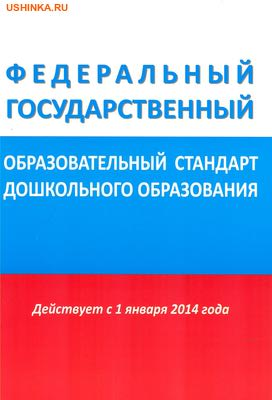 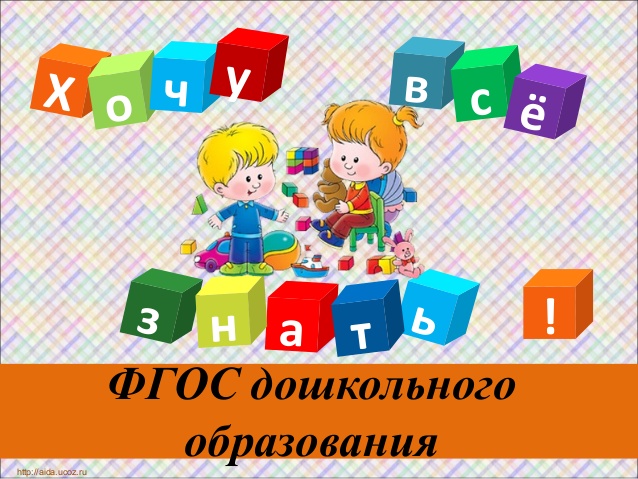 Формировать умение самостоятельно находить выход из любой ситуации
Формировать умение самостоятельно принимать решения
Формировать человека, имеющего свою точку зрения, собственное мнение
Формировать умение применять свои знания на практике
Формировать активного, инициативного человека
www.themegallery.com
«Детская любознательность, если её удаётся сохранить, даёт постоянный стимул к развитию способностей»
Н. С. Лейтес
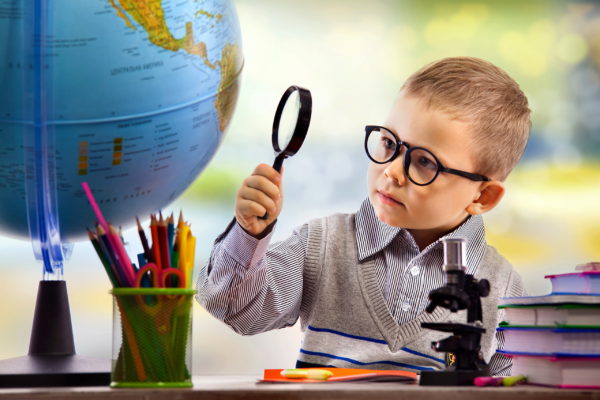 www.themegallery.com
Познавательно-исследовательская деятельность
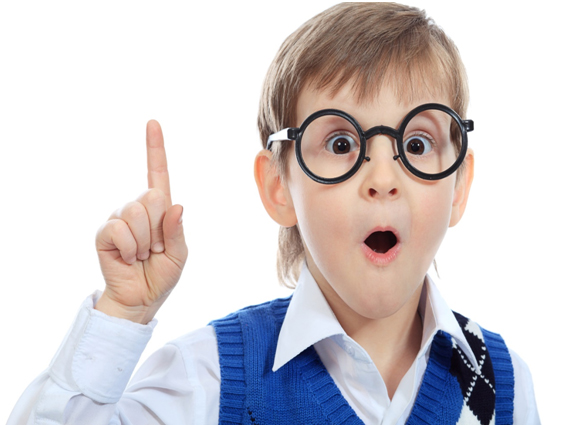 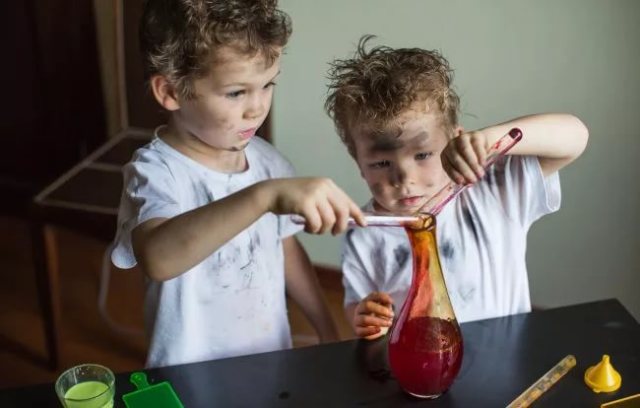 www.themegallery.com
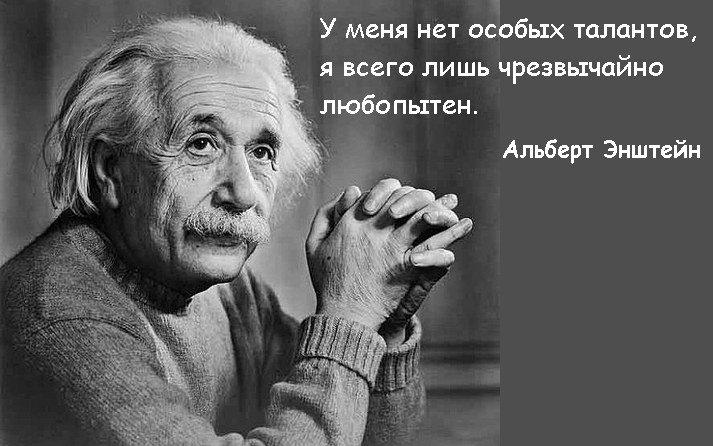 www.themegallery.com
Организованная познавательно-исследовательская деятельность с детьми «Загадочный камень магнит»
Цель: развитие познавательной активности дошкольников в процессе знакомства со свойствами магнита
Задачи:
Образовательные
Закрепить представления о свойствах камня Магнит.
Развивающие
Создавать условия для развития:
Познавательных процессов
Мыслительных операций
Умения делать выводы
Инициативы, самостоятельности
Коммуникативных умений
Воспитательные
Создавать условия для формирования:
Командного духа
Умения договариваться
Уважения к сверстникам
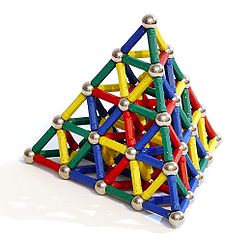 www.themegallery.com
«Идеи начинаются с любопытства»
Уолт Дисней
www.themegallery.com
Условия организации познавательно-исследовательской деятельности с дошкольниками
РППС: содержательная насыщенность, разнообразие, свободный доступ, наличие материала для детей разного уровня, наличие приборов-помощников и т.д.
1
Деятельностный подход: метод проб и ошибок, предоставление ребёнку возможности действовать самостоятельно, поощрять проявление инициативы.
2
Современные технологии: метод проектов, технология проблемного диалога, ТДМ «Ситуация», проблемные ситуации, ИКТ…
3
www.themegallery.com
Психологический комфорт: создание ситуации успеха, поддержка, похвала…
4
Сотрудничество с родителями: приобщение, поиск, изучение интересов…
5
Личная заинтересованность педагога: мотивация на самообразование, поиск, желание, профессиональная грамотность (педагога должно мало, партнёрство с детьми, член команды, умение ответить на вопросы, владение эффективными развивающими технологиями…)
6
www.themegallery.com
«Ученик- это не сосуд, который надо наполнить, а факел, который надо зажечь, а зажечь может лишь тот, кто сам горит»
Плутарх
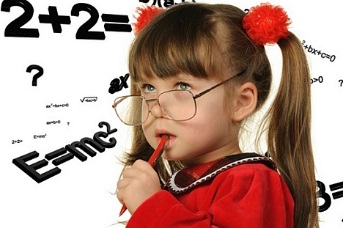 www.themegallery.com
Удачи! 
Творческих поисков и находок!
Обязательно гореть идеями и никогда не иссякать!
www.themegallery.com